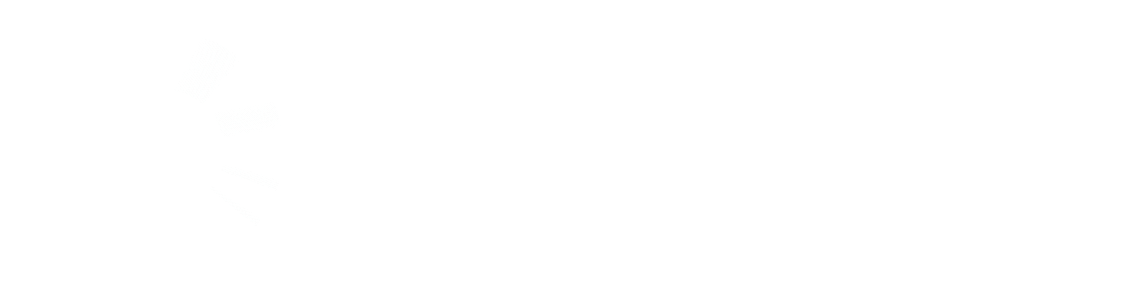 Use of GS1 Standards and Blockchain in Supply Chain Management
Žiga Drev  Co-Founder &  Managing Director
origintrail.io
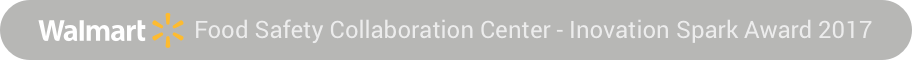 [Speaker Notes: Intro Deck - OriginTrail - Use of GS1 Standards and Blockchain in Supply Chain Management]
Agenda
Opacity of supply chains
OriginTrail development - from centralized solution to decentralization
Is Blockchain a Silver Bullet for Supply Chain related Challenges  
OriginTrail Protocol - enabling companies to speak the same language, with integrity
Yimishiji usecase - GS1 EPCIS and blockchain adoption 
What’s next? 
Trace Alliance - empowering businesses through blockchain technology and data standards
[Speaker Notes: Agenda 
Opacity of supply chains
OriginTrail development - from centralized solution to decentralization
Is Blockchain a Silver Bullet for Supply Chain related Challeges  
OriginTrail Protocol - enabling companies to speak the same language, with integrity
Yimishiji usecase - GS1 EPCIS and blockchain adoption 
Feature showcase - alert system
Trace Alliance - empowering businesses through blockchain technology and data standards]
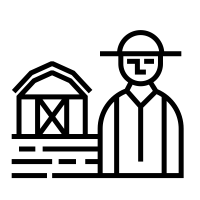 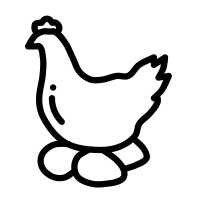 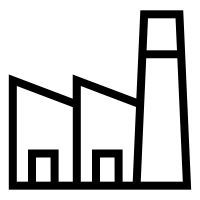 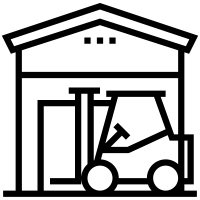 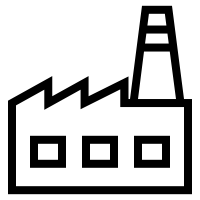 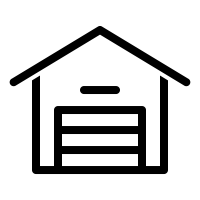 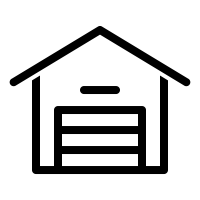 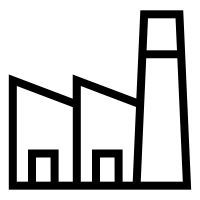 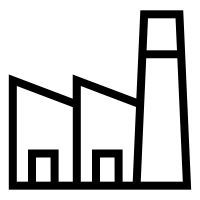 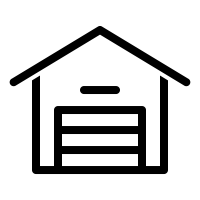 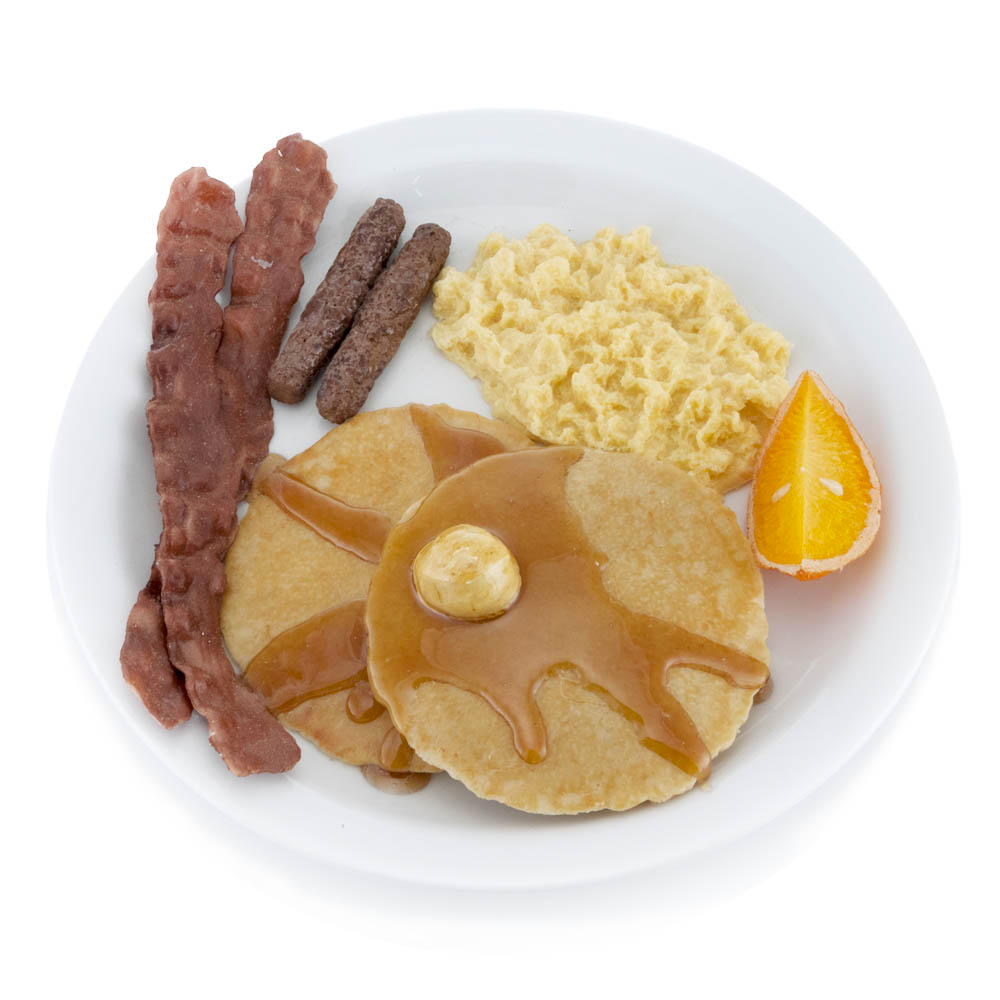 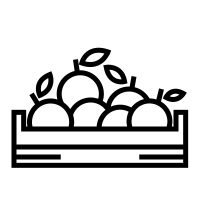 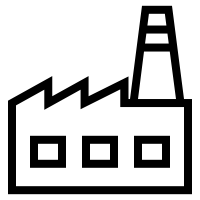 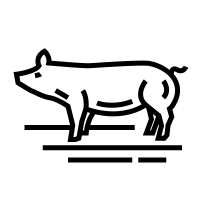 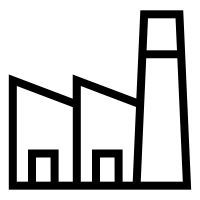 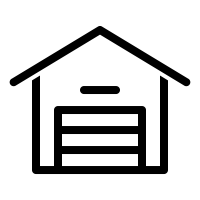 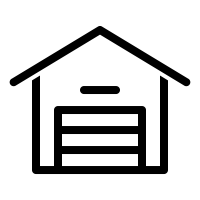 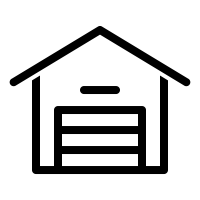 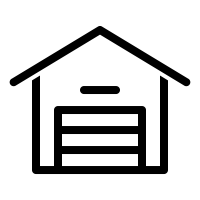 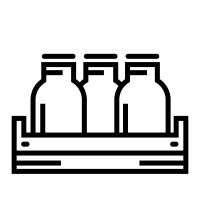 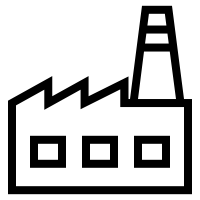 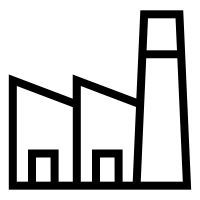 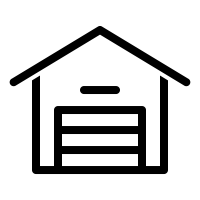 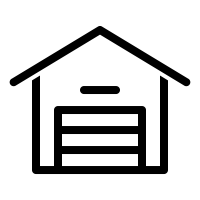 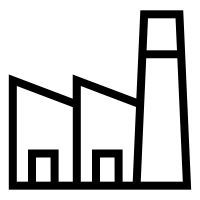 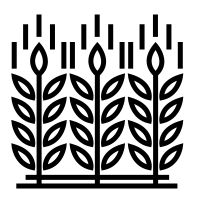 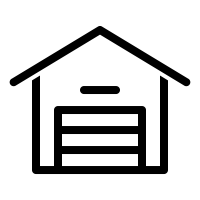 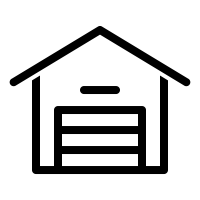 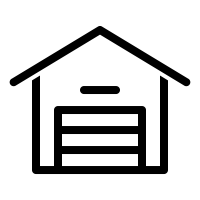 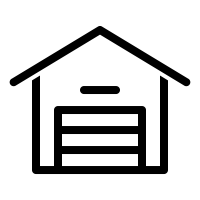 [Speaker Notes: Plate]
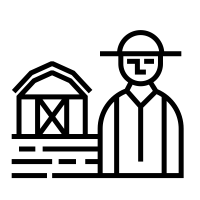 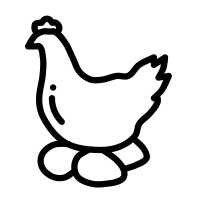 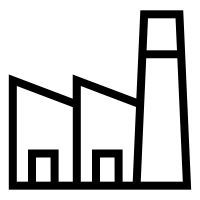 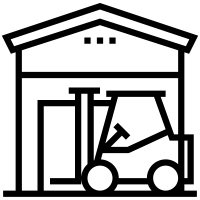 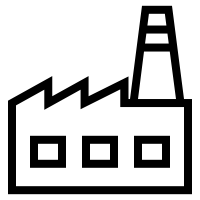 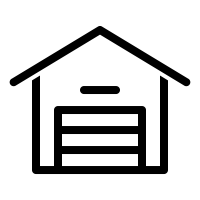 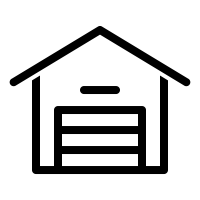 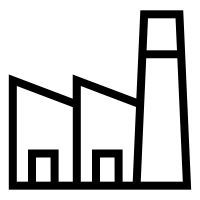 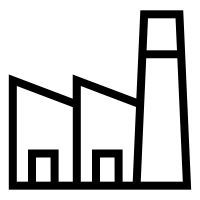 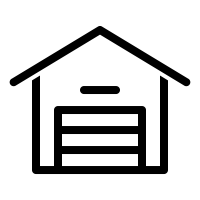 Complexity of Supply Chains
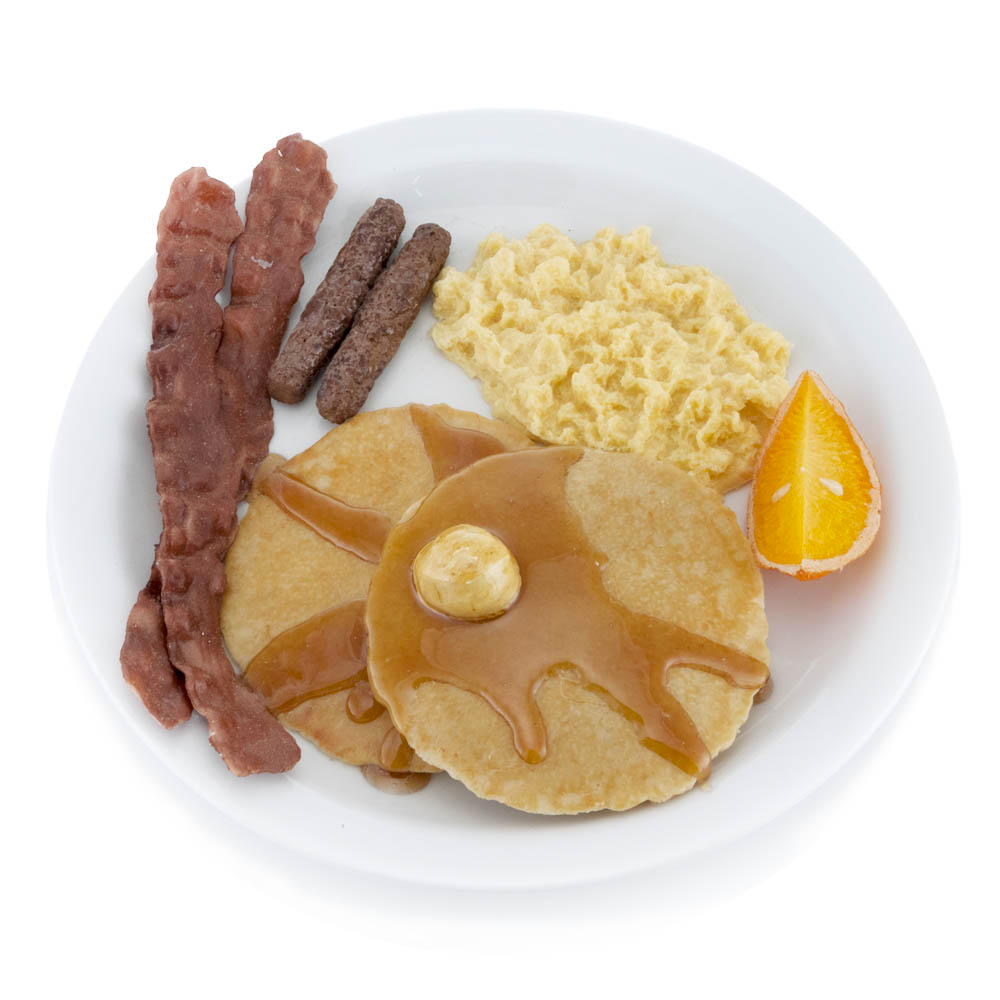 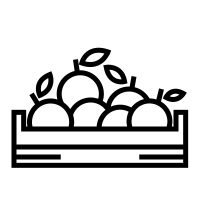 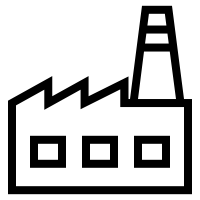 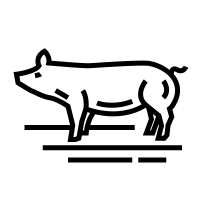 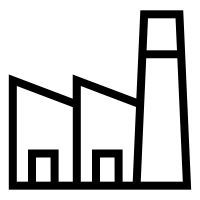 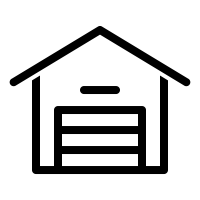 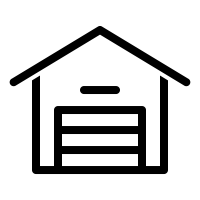 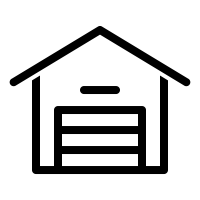 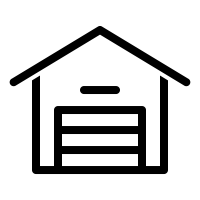 32% of manufacturers say they are unable to guarantee the ingredients they use aren’t fraudulent.
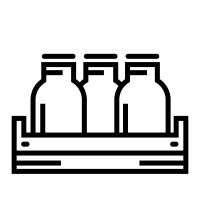 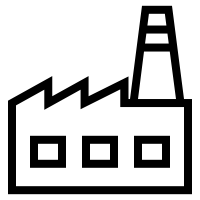 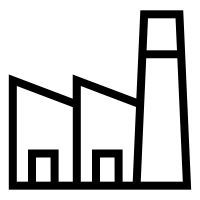 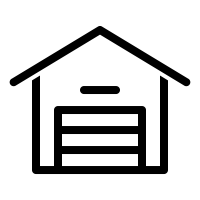 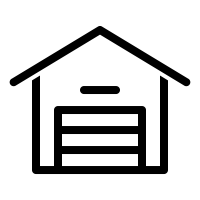 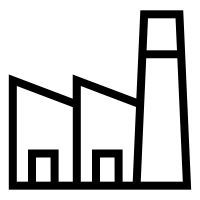 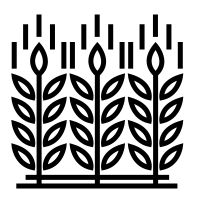 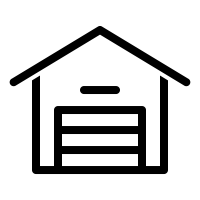 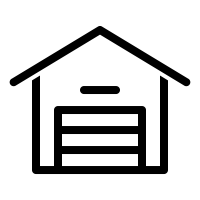 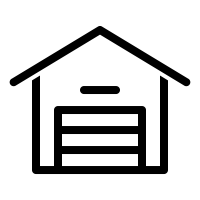 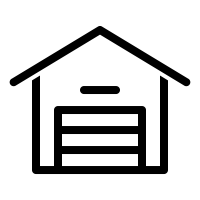 2017 Lockton Food & Beverage Report
[Speaker Notes: Lockton Research]
OriginTrail v1.0 (Before Blockchain)
Download App
App commercial
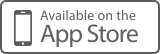 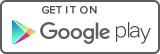 Scan barcode and input expiry date
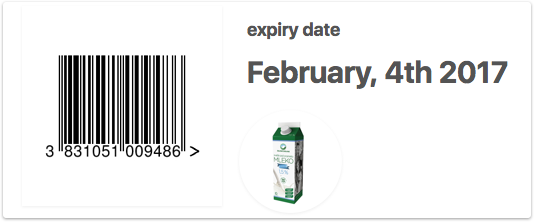 Most common question:
How can we trust the information you’re providing us?
[Speaker Notes: Question “how can we trust…”]
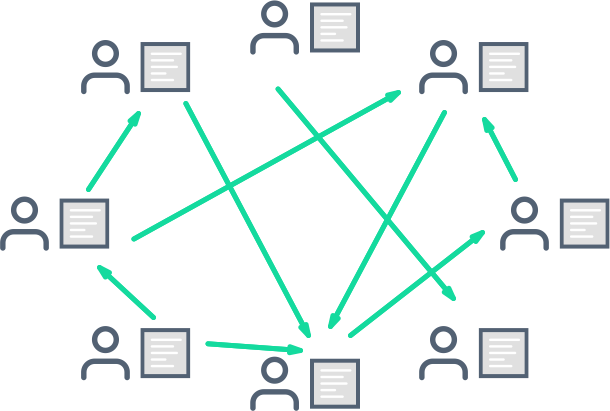 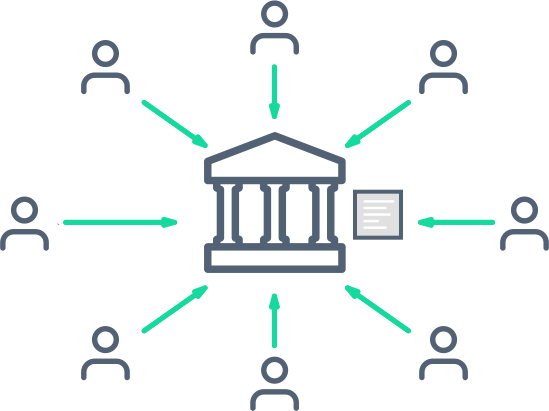 Ways of record keeping
Decentralised ledger
Centralised ledger
Ledger stored and updated by all participants,  no middle-man
Trust in the network mechanisms (math & cryptography)
Ledger is immutable
System can survive catastrophic events
Ledger stored and updated by the central body (middle-man)
Trust in the middle-man
Ledger easy to change & manipulate
“Single point of failure”
[Speaker Notes: Ways of record keeping]
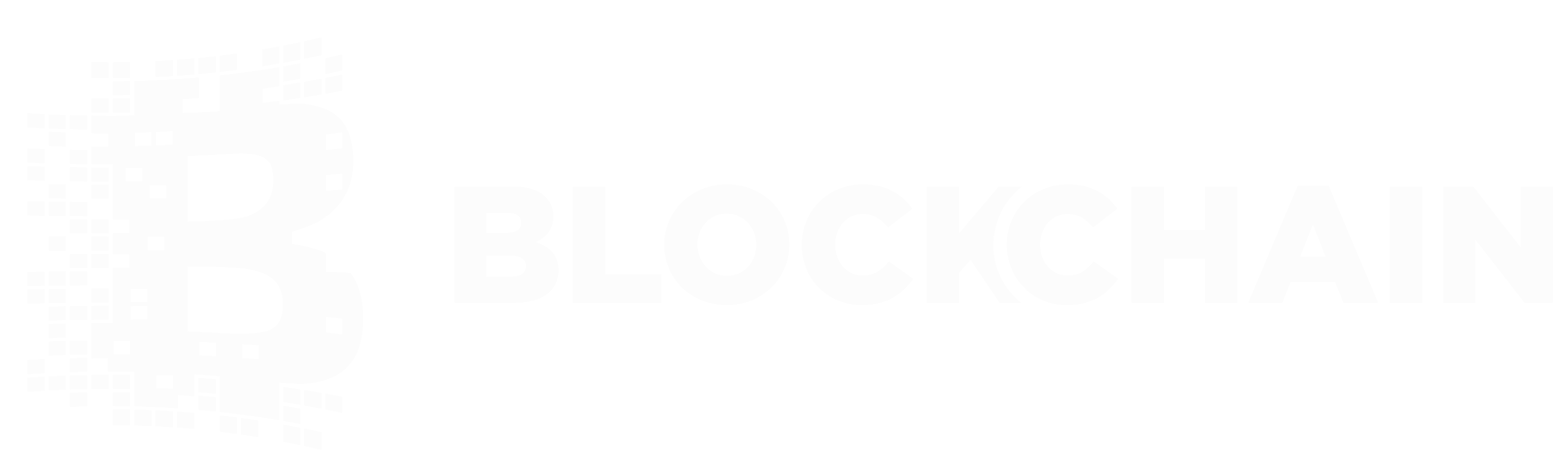 Is                                     a Silver Bullet?
Platform
Ethereum
Hyperledger Fabric
IPFS/Filecoin/Storj
BigchainDB
Cost & Lack of Database Properties
Public
Permissioned
Public
Permissioned
SYSTEM TYPE
General purpose virtual machine, Smart contracts
Customizable blockchain framework for closed environments
Decentralized document database
INTENDED USE
Decentralized file storage
DATA STORAGE COST
High
N/A
Low
Low
DATABASE FUNCTIONALITIES
No
No
No
Yes
SUITABLE FOR HIGHLY INTERCONNECTED DATA
No
No
No
No
[Speaker Notes: Table of decentral- solutions]
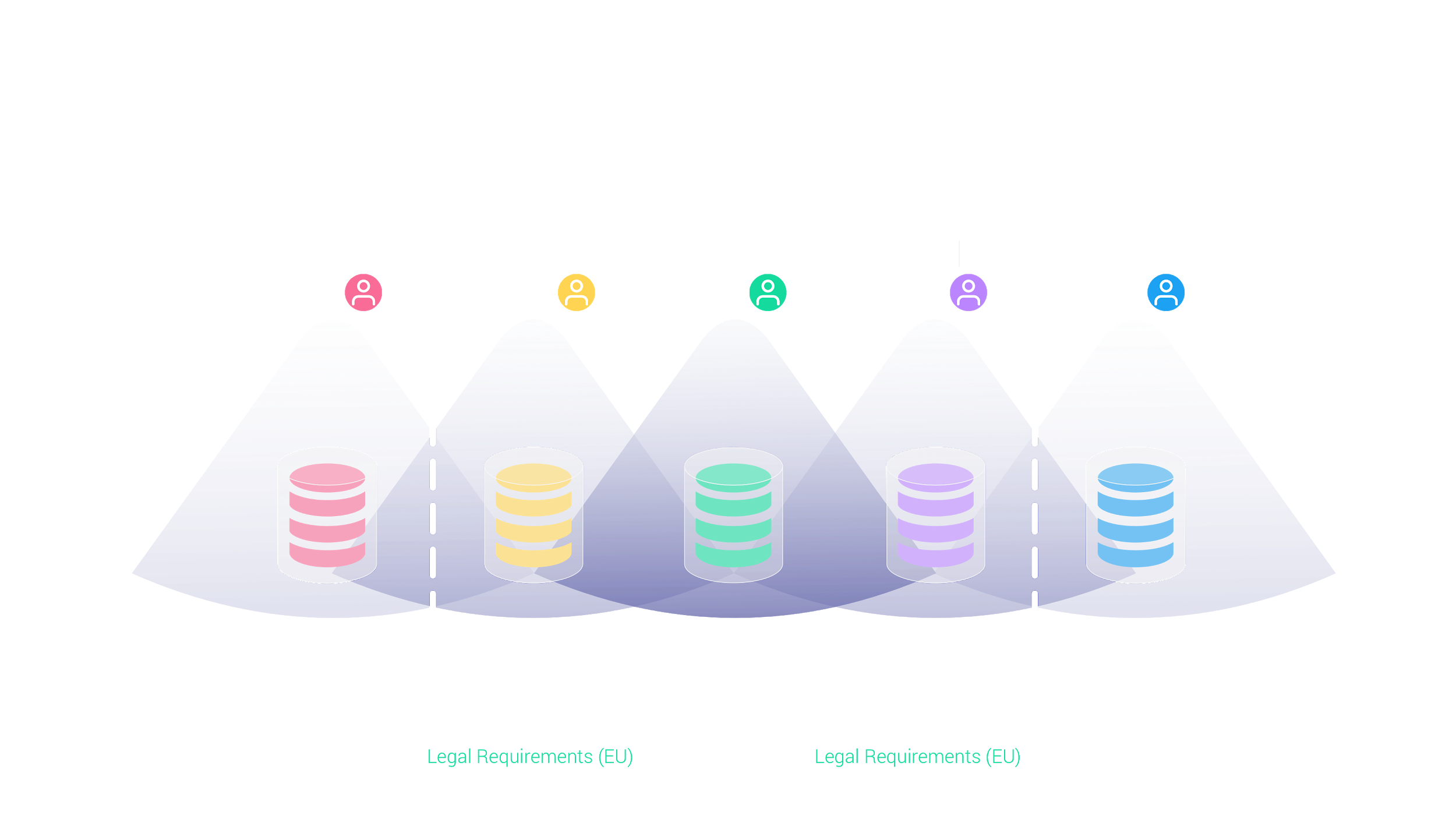 Data Fragmentation
[Speaker Notes: Data siloes slide]
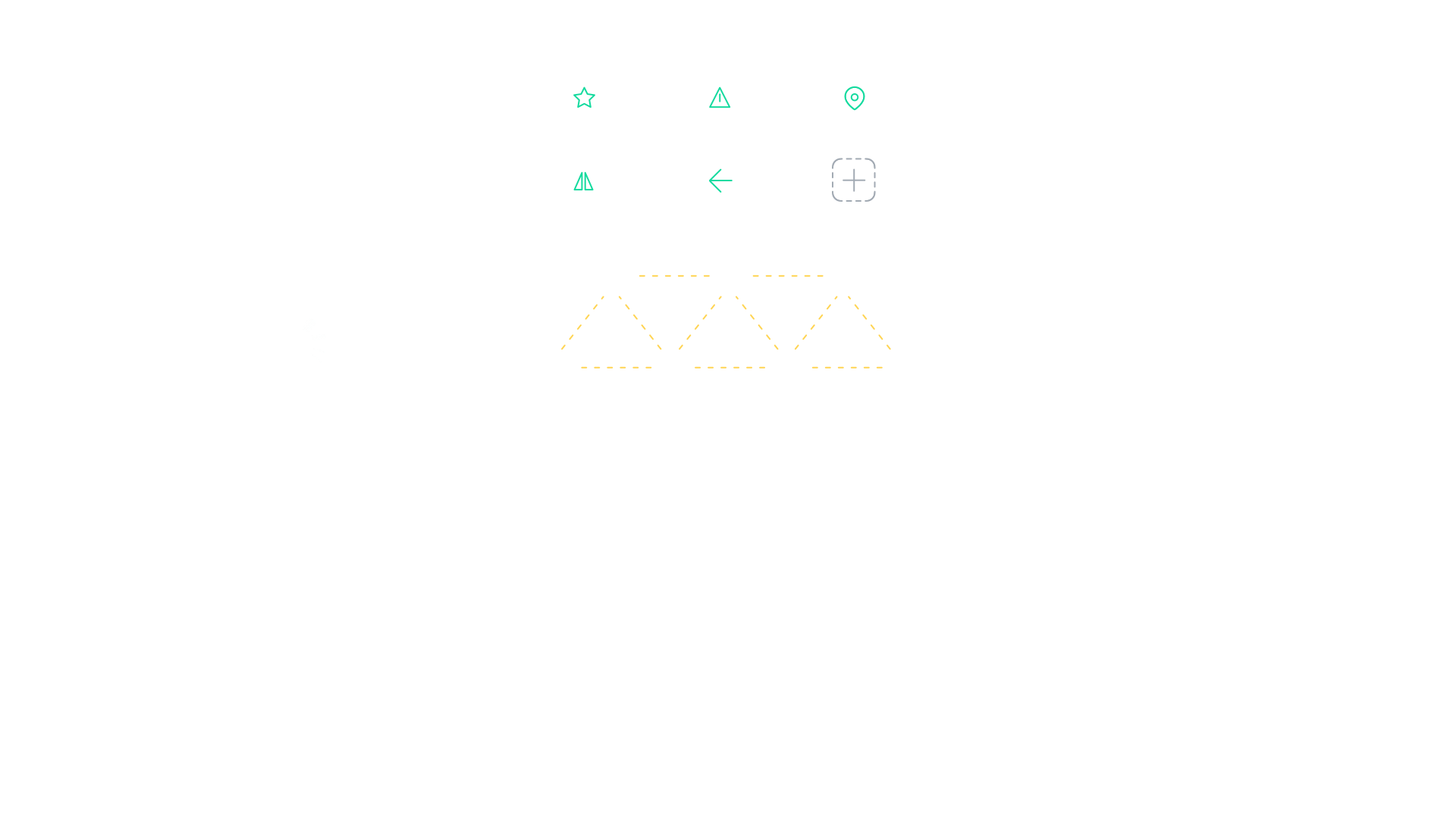 OT protocol technology stack
Application layer
Network layer
Data layer
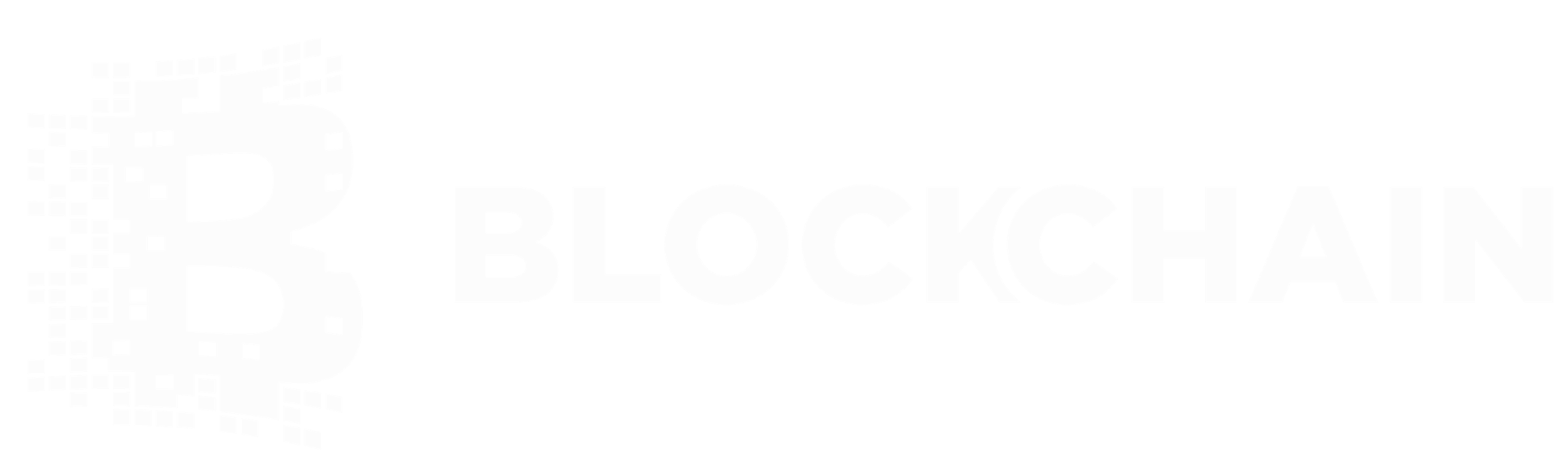 Blockchain layer
[Speaker Notes: OriginTrail Protocol (layered Architecture)]
OriginTrail implementation case
Yimishiji e-commerce platform
Product journey from farm to table
Establishing accountability within the supply chain
Product safety (looking at ways to use sensor data)
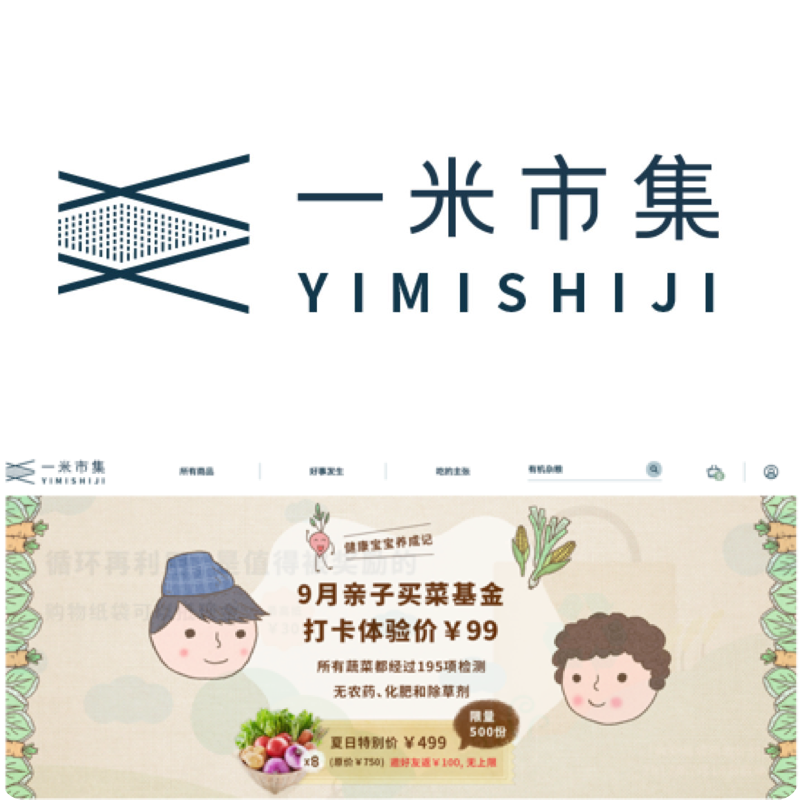 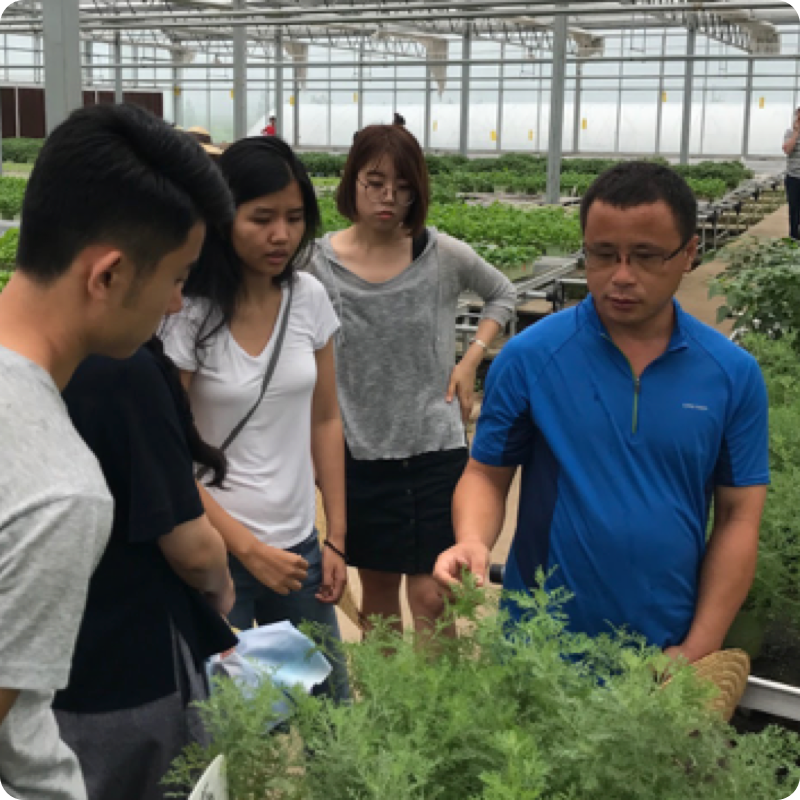 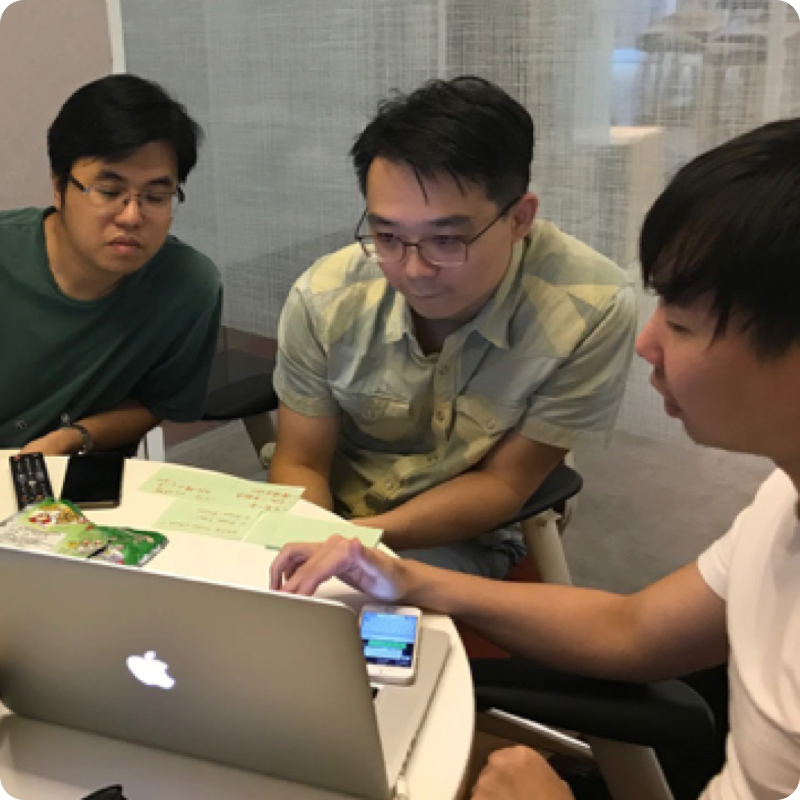 [Speaker Notes: YimiShiji slide (standard one)]
Integration steps
STEP 1
Supply Chain Mapping and Data Preparation
Data structuring following the GS1 EPCIS standard with every participant in the observed supply chain
STEP 2
STEP 3
Integration with the OriginTrail network to enable data sharing
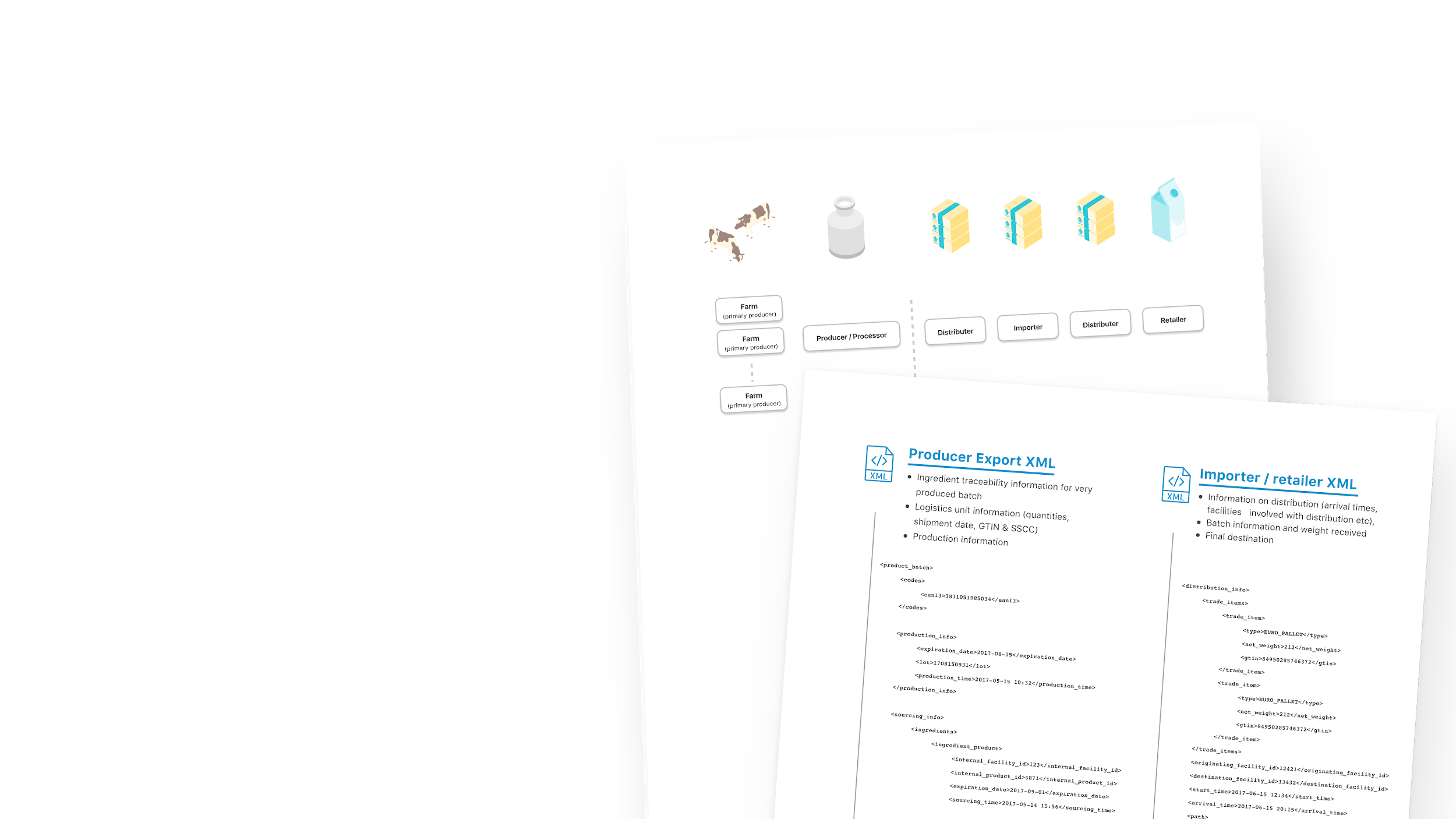 STEP 1
Supply Chain Mapping and Data Preparation
STEP 2
Data structuring following the GS1 EPCIS standard with every participant in the observed supply chain
Step 2 - Data structuring following the GS1 EPCIS standard with every participant in the observed supply chain
Data structuring by supply chain partners in GS1 EPCIS XMLs
Validation of GS1 structured data
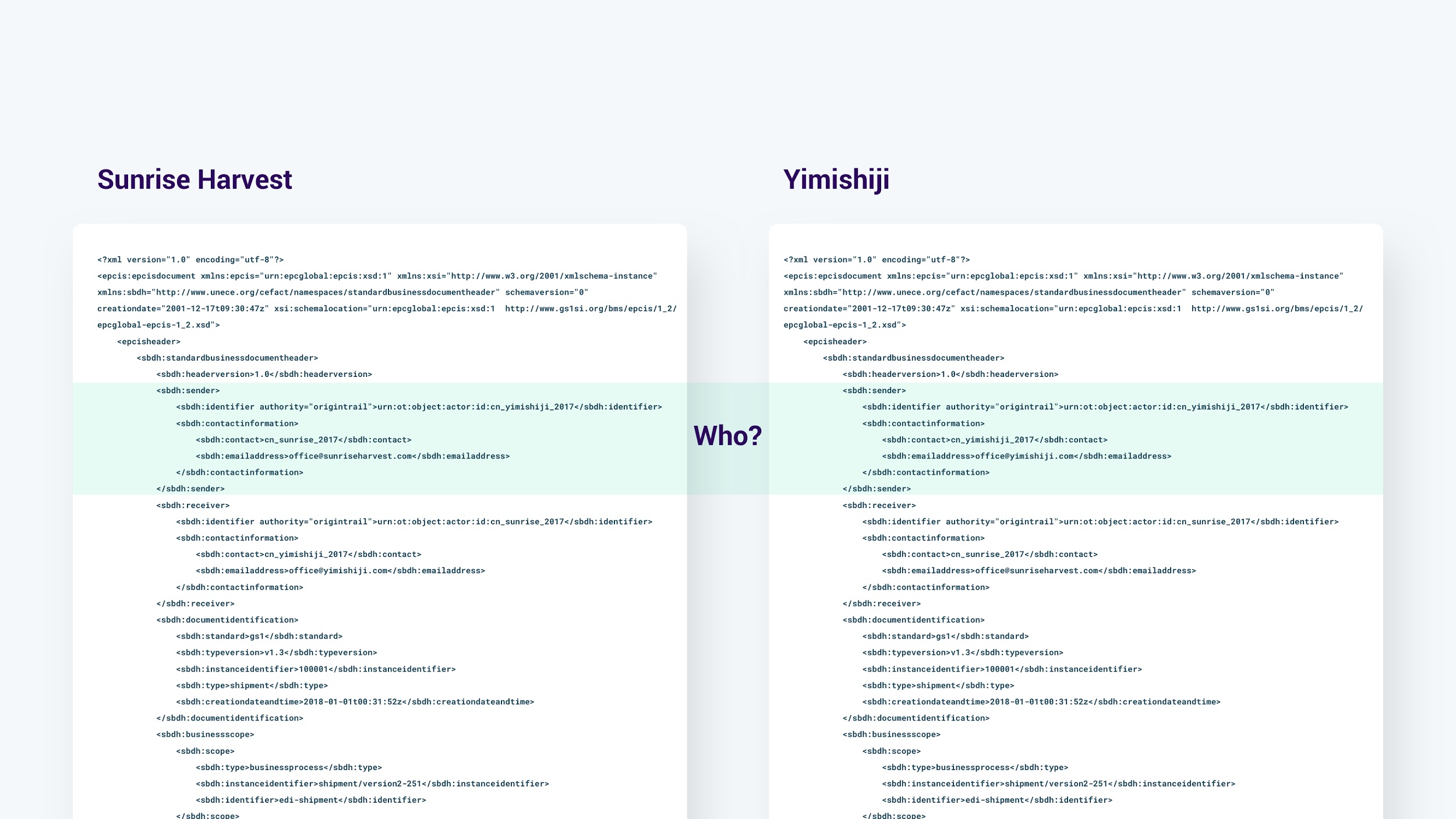 GS1 structured XMLs after validation
[Speaker Notes: Step 1 (, SC mapping, data structuring, XML GS1 EPCIS) for all 3 steps]
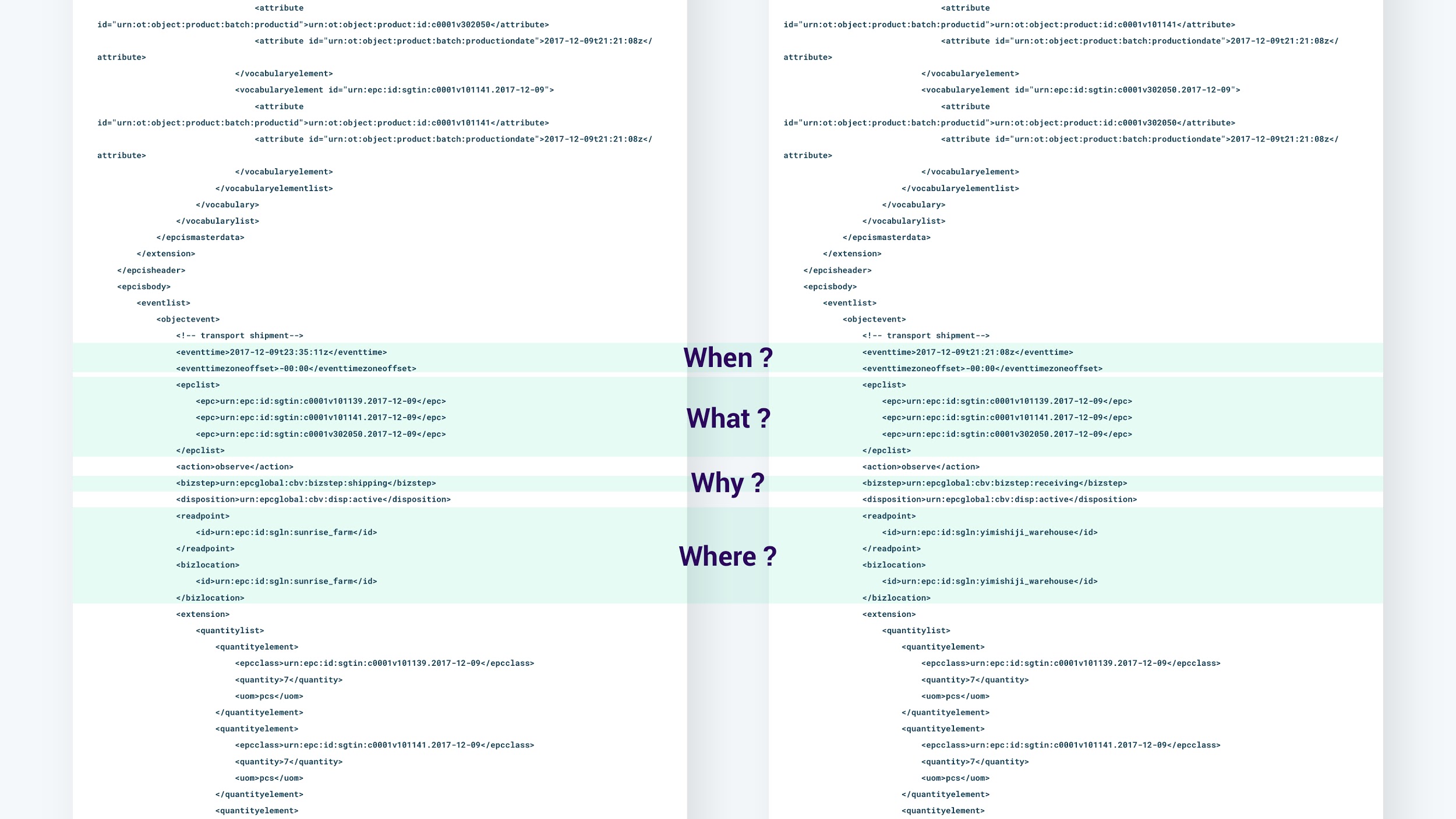 [Speaker Notes: Step 1 (, SC mapping, data structuring, XML GS1 EPCIS) for all 3 steps]
STEP 3
Integration with the OriginTrail network to enable data sharing
Step 2 - Data structuring following the GS1 EPCIS standard with every participant in the observed supply chain
Setting up and OriginTrail nodes
Establishing automated data transfer to OriginTrail nodes (once a day)
Validating the data matching in the setup process
Observing the data through the visual interface
Detection of discrepancies
Resulting interconnected data graph
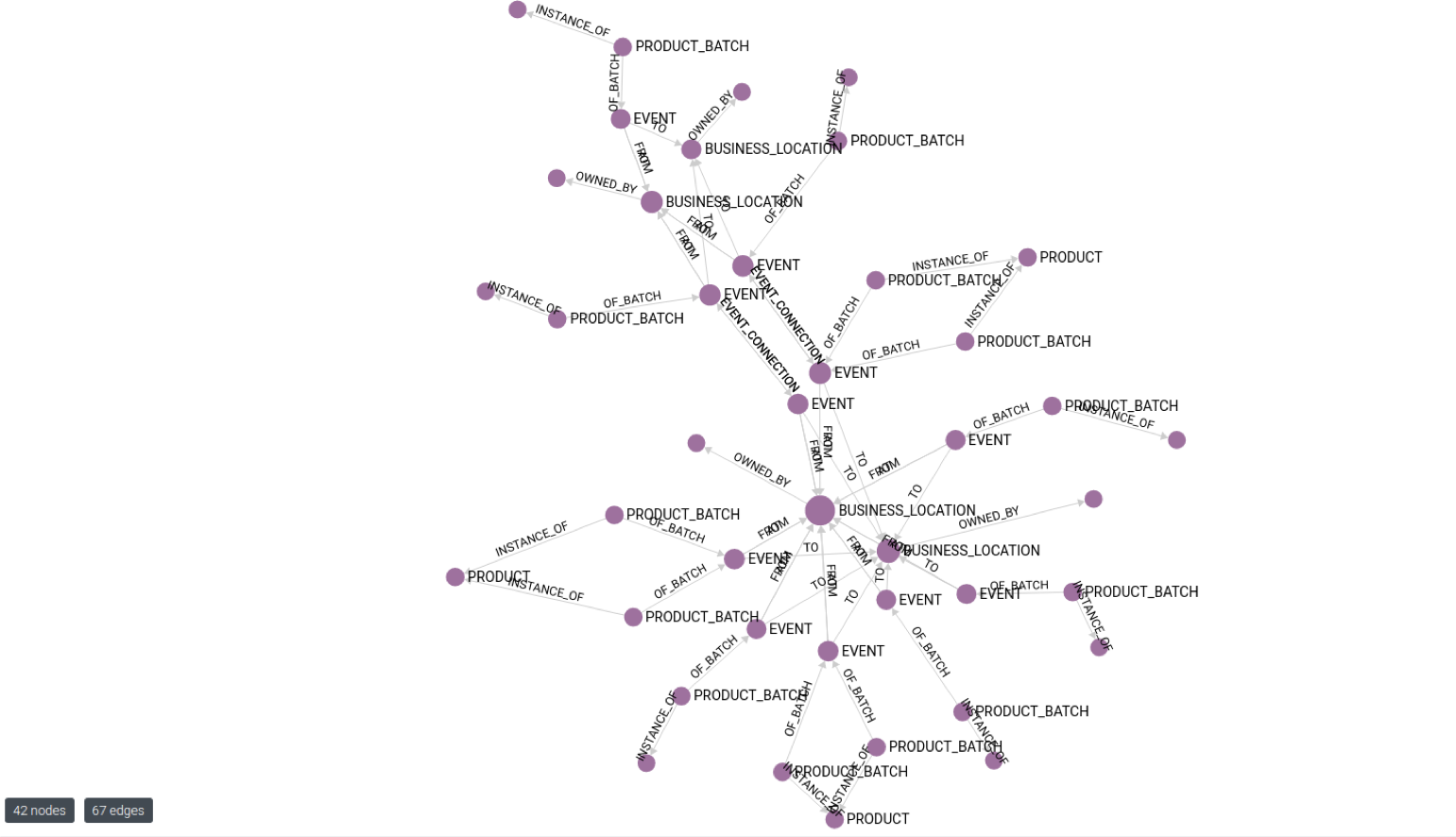 [Speaker Notes: Step 1 (, SC mapping, data structuring, XML GS1 EPCIS) for all 3 steps]
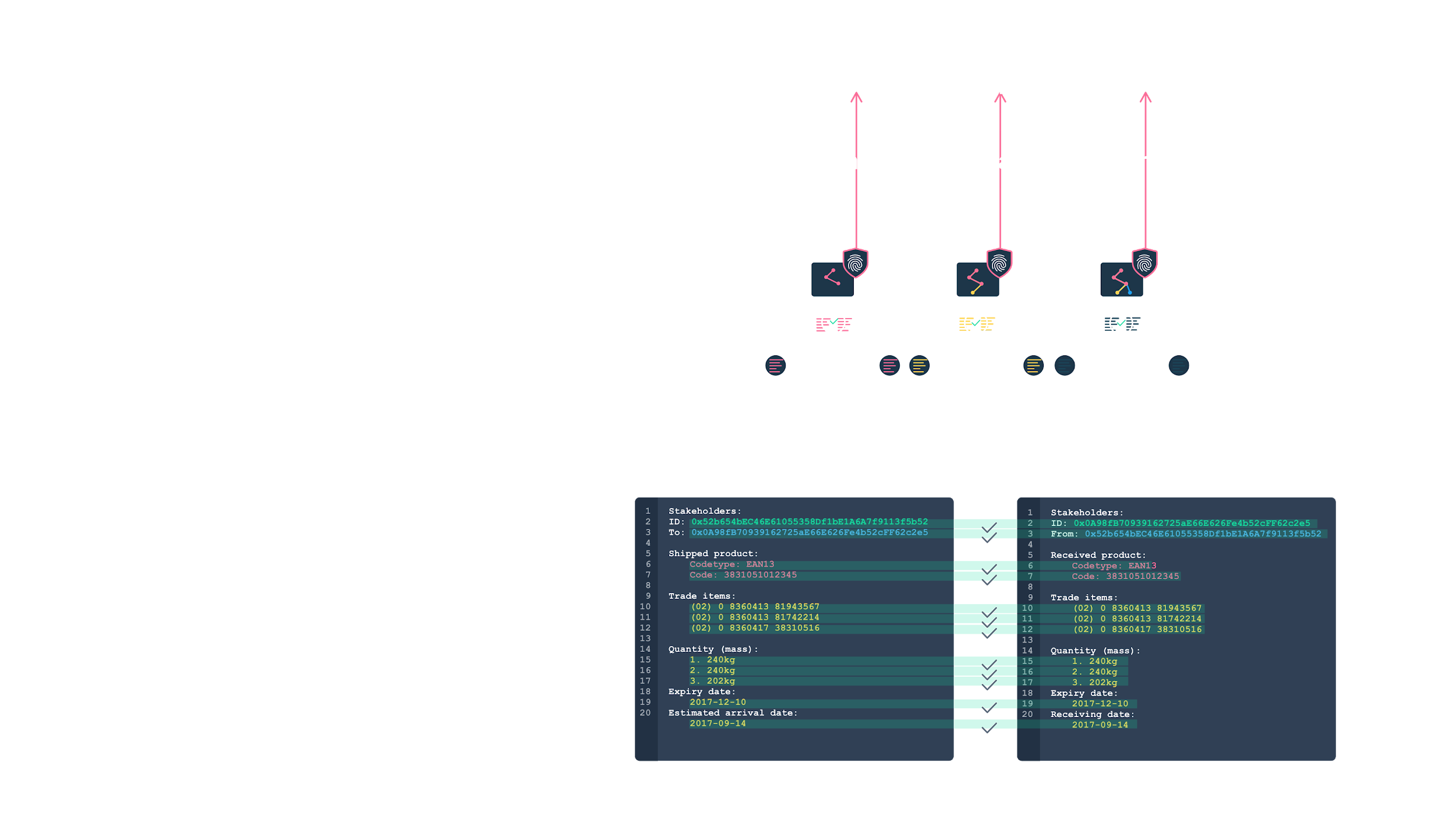 Real world data validation with the Consensus check
Validation of matching data sets 
public information
encrypted data
encrypted with validation properties (zk-SNARKs) over entire chain
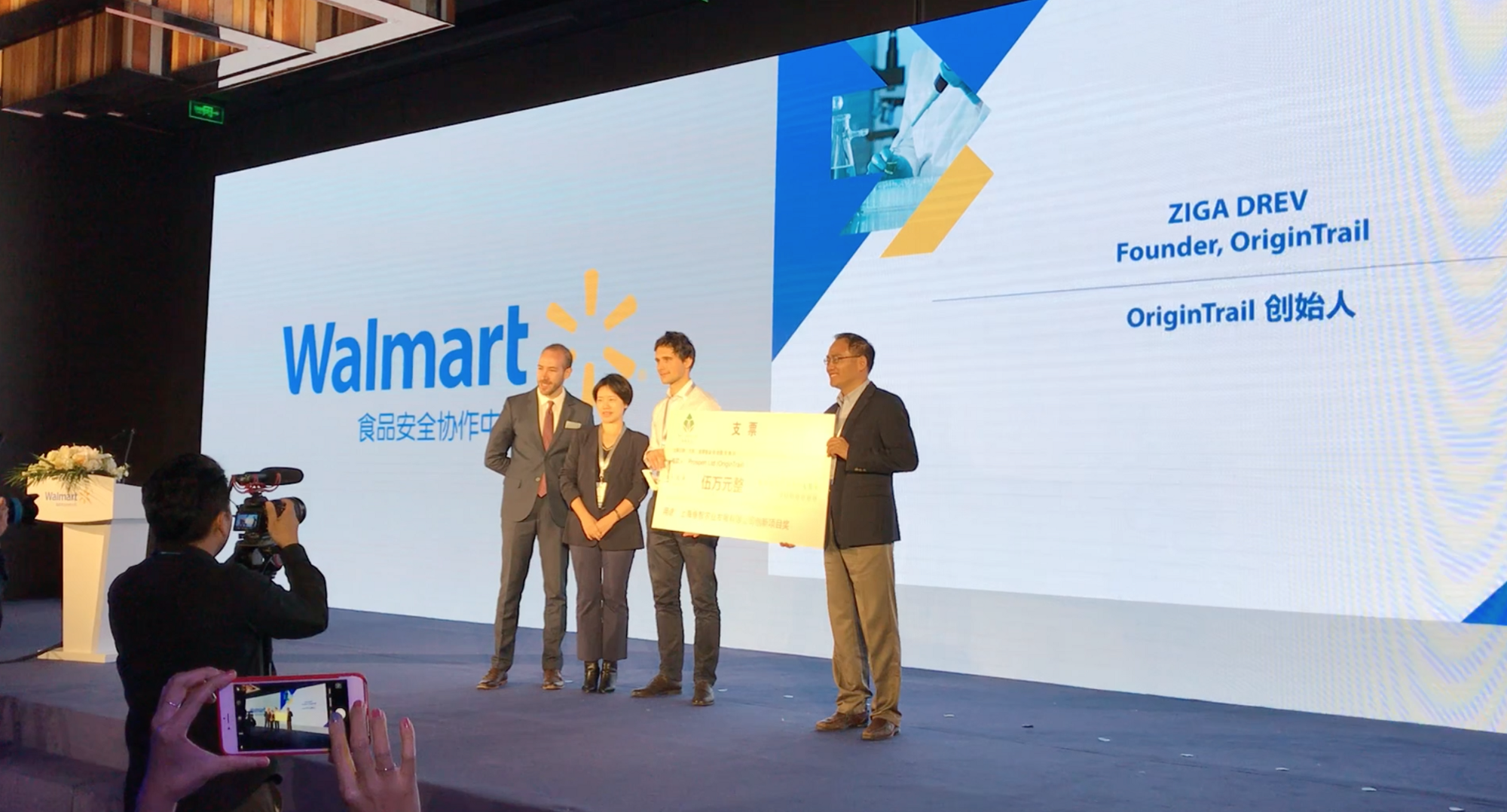 [Speaker Notes: YimiShiji slide (steps)]
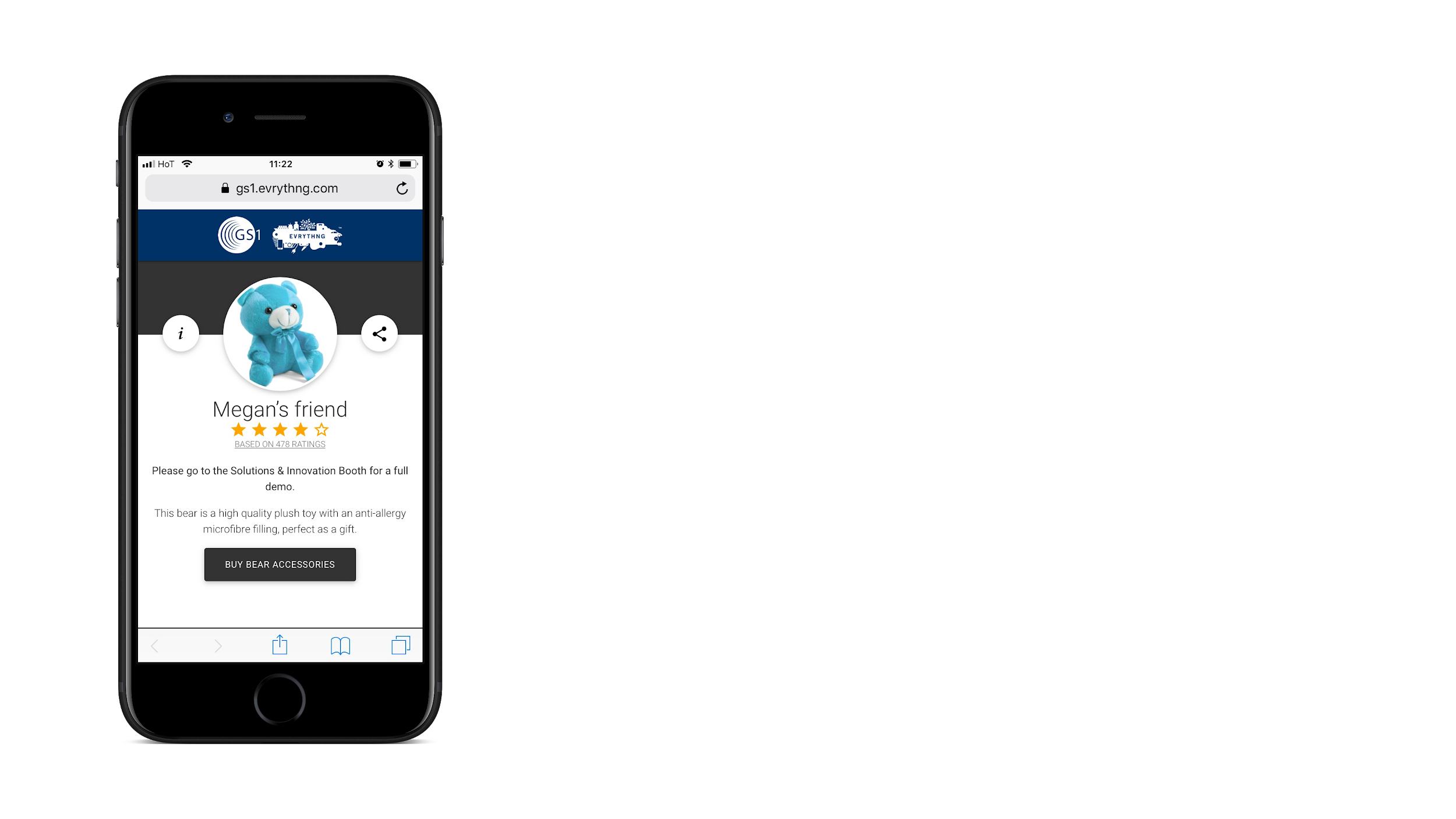 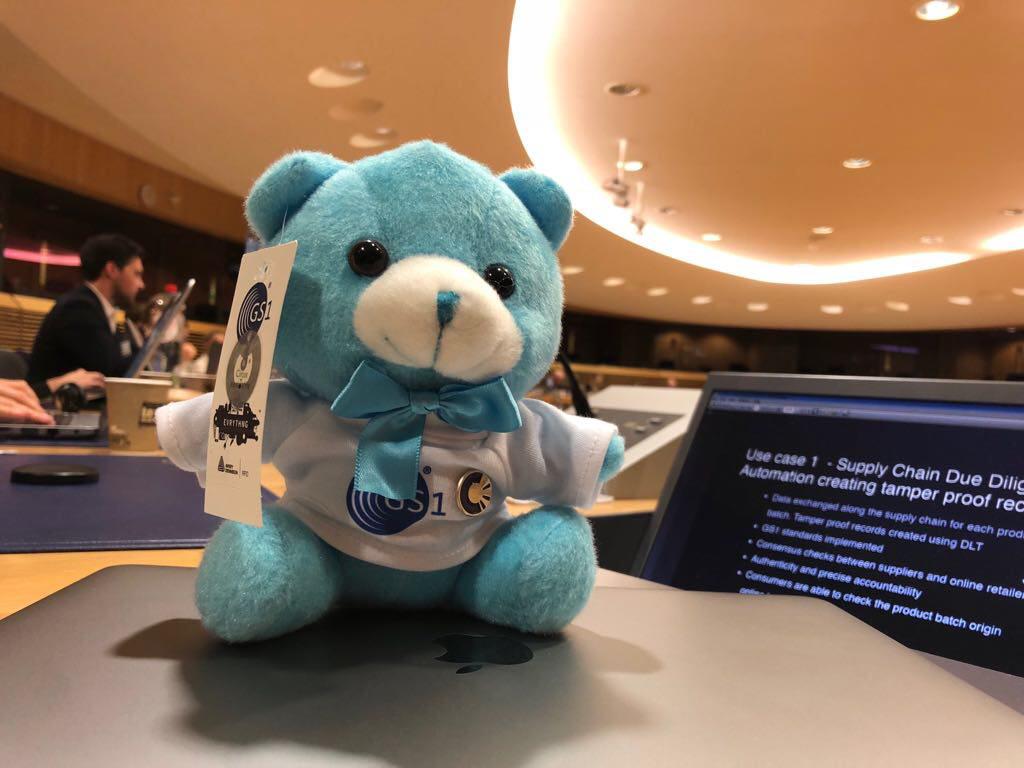 What’s next? Digital link
GS1 Digital Link
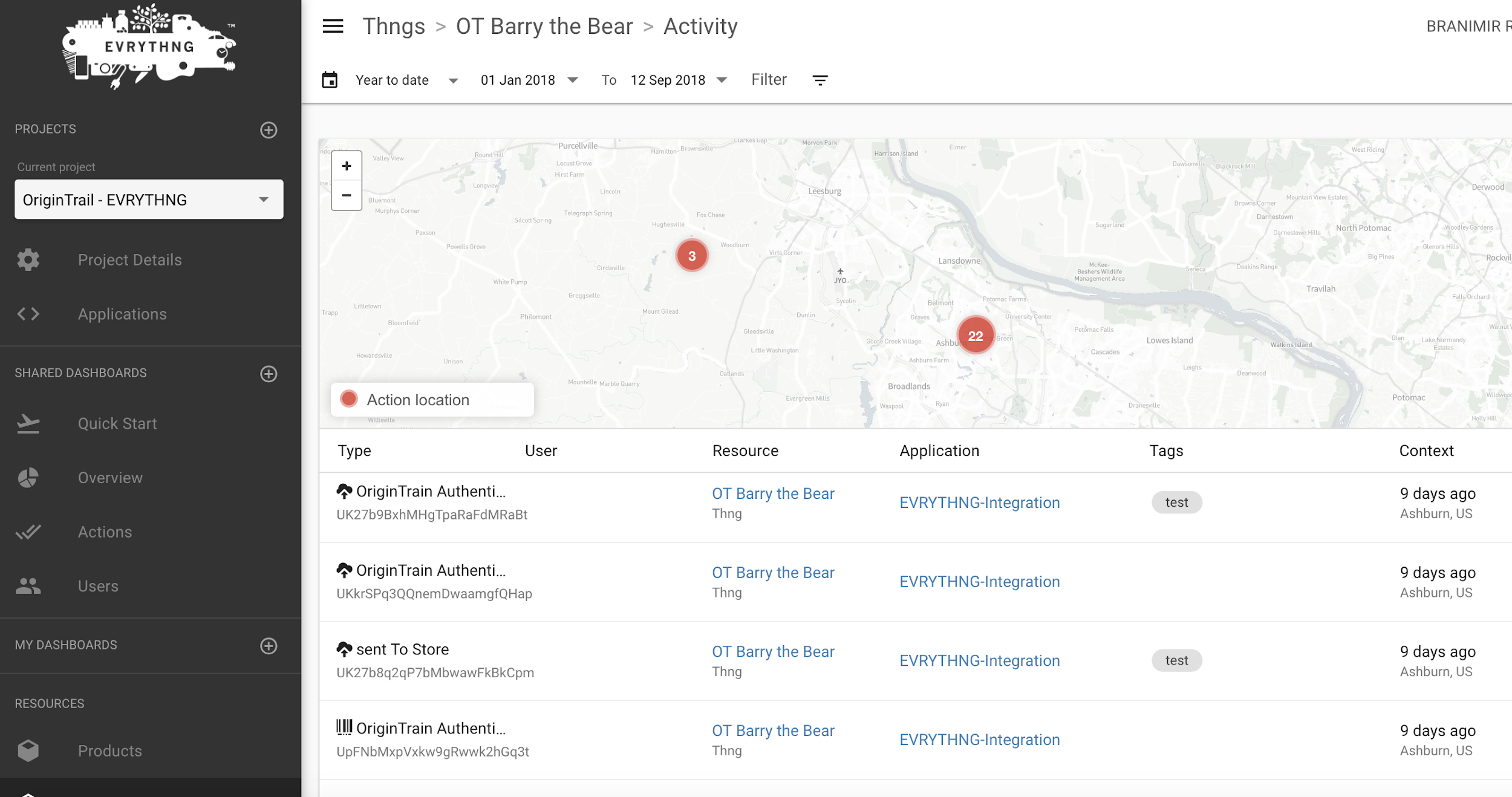 [Speaker Notes: Trace Alliance slide]
OriginTrail
OriginTrail
OriginTrail
OriginTrail
@origin_trail
origintrail
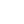 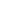 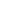 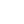 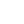 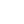 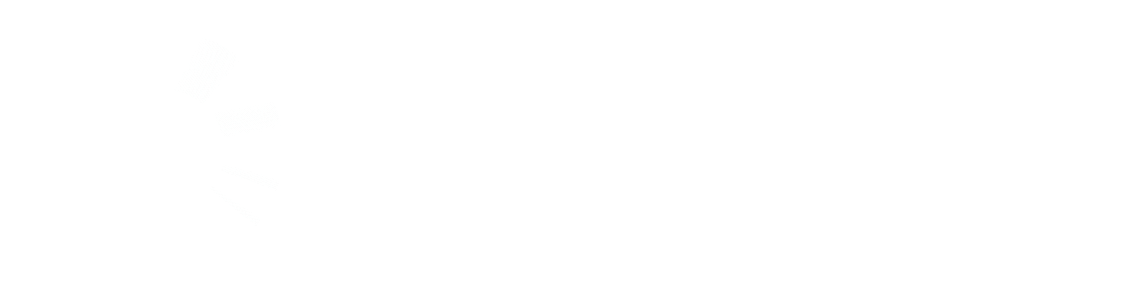 Thank You for Your Attention!
origintrail.io
Presentation of prototype
Demo
[Speaker Notes: Yimi 
Feature Showcase (P&G demo with imaginary names)]
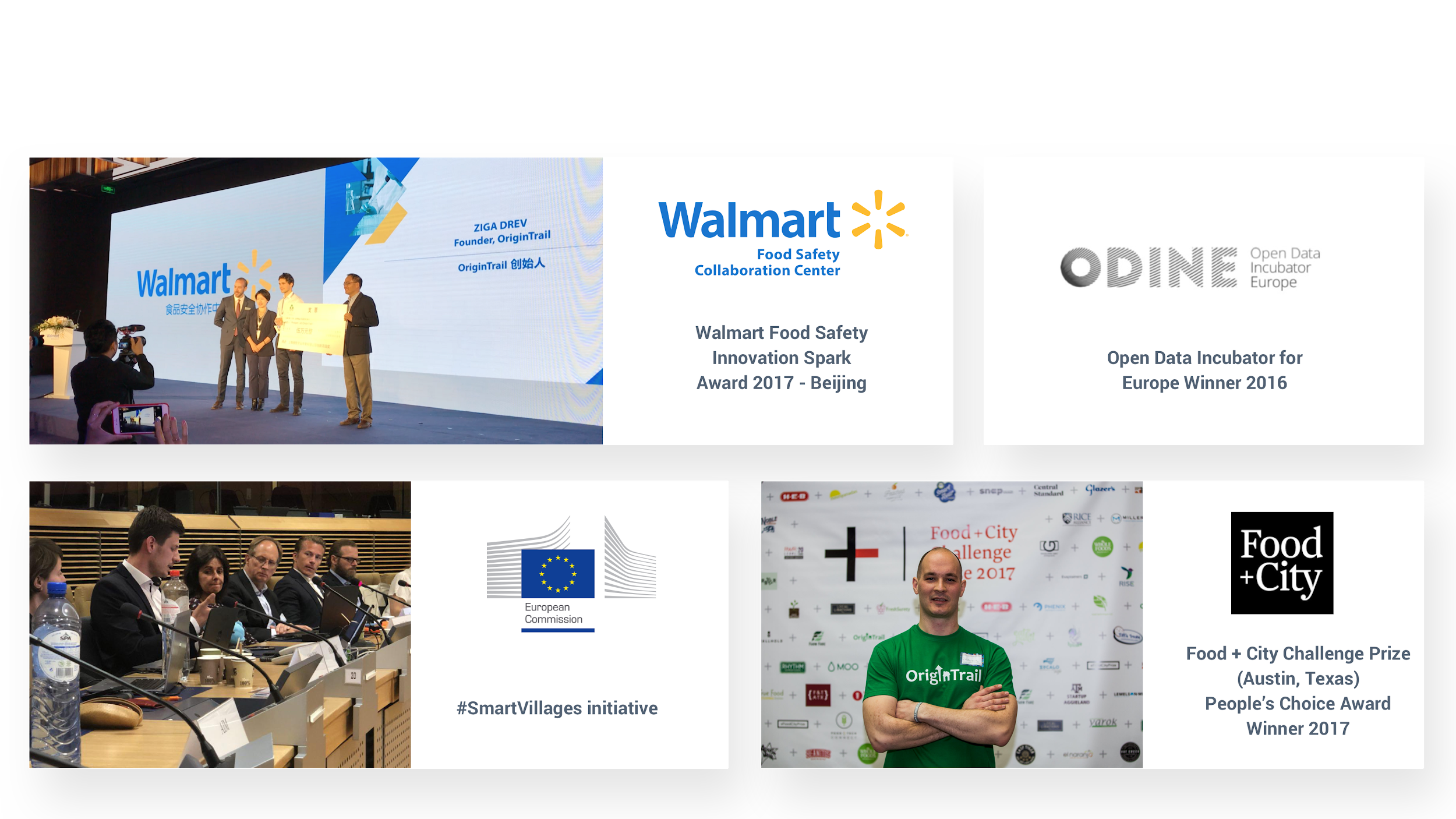 Awards and Recognitions
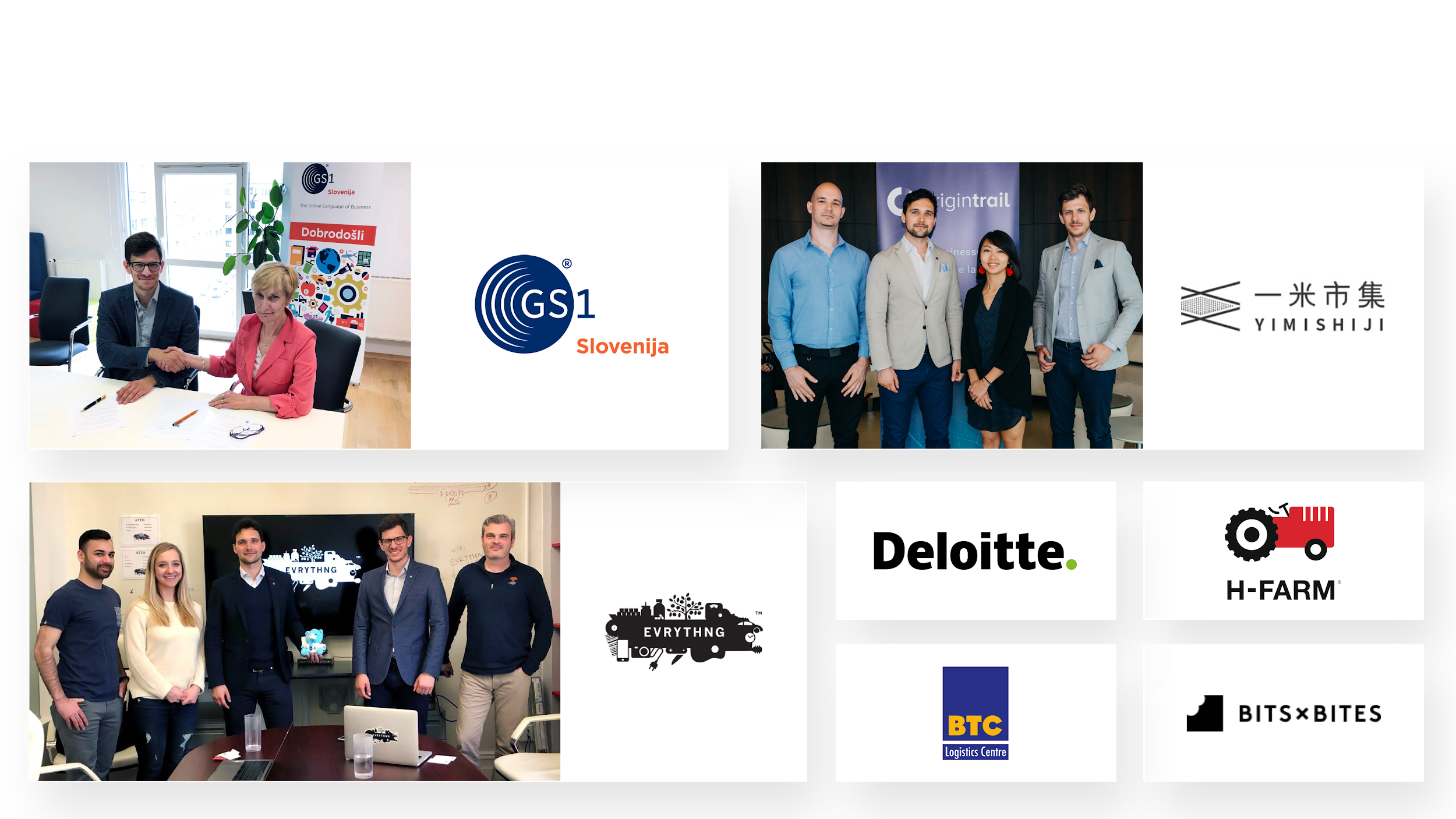 Partnerships